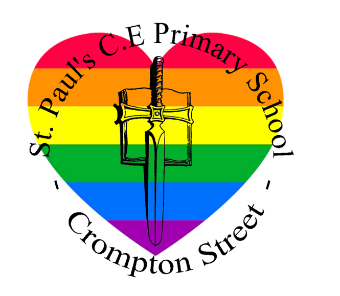 Y
Science Year 2 – Spring 1: How can we look after this?
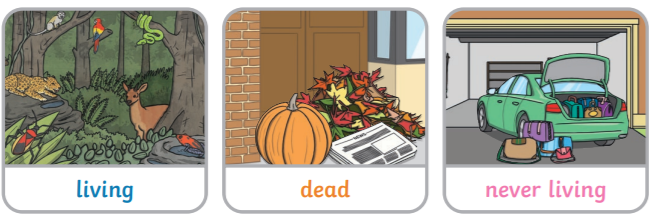 Key Texts
I took a walk
by 
Henry Cole
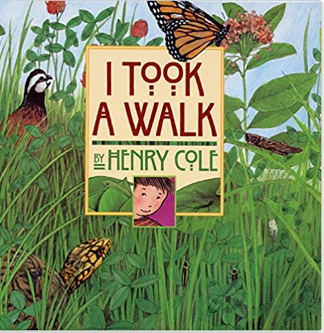 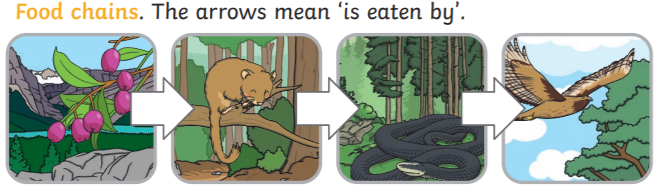